Unit 3
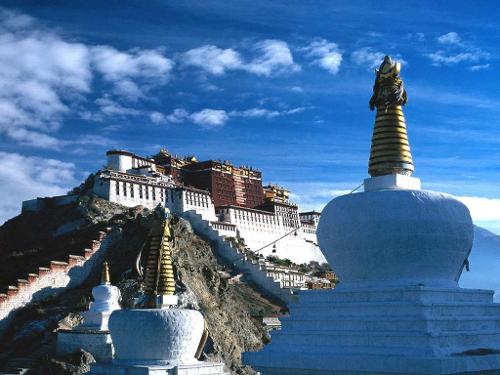 Holiday fun!
第二课时
WWW.PPT818.COM
Introduce
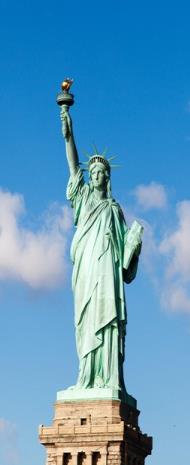 What _____(do ) you ____(do) there yesterday ?
How ______(be) your holiday ?
特殊疑问句：特殊疑问词+一般疑问句+其它+？
______(do ) you _____ catch any fish last weekend ?
一般疑问句句型结构：Did +主语+动词原形+其它+ ？
Words
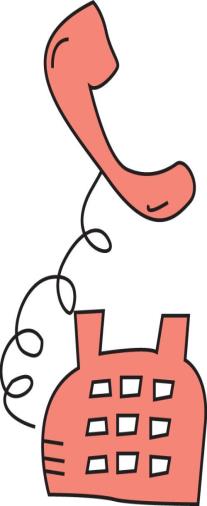 call
/kɔːl/
动词, 表示“ 打电话”;过去式为called。
常用短语：call me 打电话   
                    call a telephone  打一个电话
eg：If she comes ，please call you at once.  
        如果她来, 请立刻打电话给你。
小练习：  call ,  you,   I ,  yesterday  (,)
                  _____________________________
I call you yesterday.
Words
Bund
/bʌnd/
名词,表示上海（外滩） ,东亚各国的堤岸,码头,同盟。
常用短语：visit the Bund  参观外滩
eg：The Bund has almost become the symbol of Shanghai.
 外滩几乎已经成为了上海的标志。
小练习：（    ） I enjoy the beautiful view of the _____ .
                      A. Bund           B.  bund
A
Expressions
Where did he go for the holiday?
他假期去哪了？
一般过去时的特殊疑问句。
基本句型：特殊疑问词+助动词did+主语+ 动词原形.......?
eg :  -- When did you buy this bike ?你什么时候买的这个自行车？
        -- I bought it last year.我去年买的。
小练习 :   Liu Tao _________(catch ) a big fish last week.
                 ______ you _____(eat ) breakfast this morning ?
caught
Did
eat
Expressions
How was your National Day Holiday ?
你的国庆假期怎么样？
一般过去时的特殊疑问句,以“how”为疑问词的特殊疑问句。
eg : How do you like this book ?
       你觉得这本书怎么样？
小练习 :你的国庆假期怎么样？
               _____was your ________  _____ holiday ?
How
National    Day
Dialogues
Share your holiday story through dialogue!
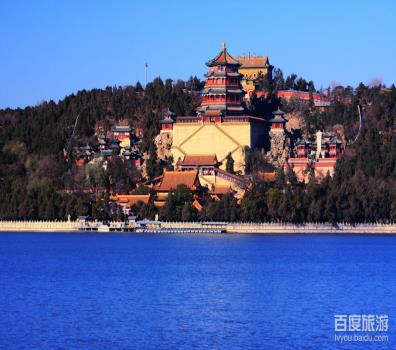 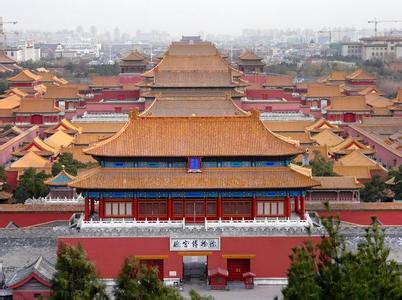 Expand
The Bund
上海开埠以来,很多英文文献开始用The Bund表述原英租界的黄浦江滩。1876年《北华捷报》绘制的 “上海英美租界道路图” 将英租界的黄浦滩标示为“Bundor Yang-tsze Road”。但是直到19世纪70年代后期, 中国文人王韬仍写着“浦滨月色,最可娱人”的句子,可见“外滩 ”并不是Bund的对应汉译。
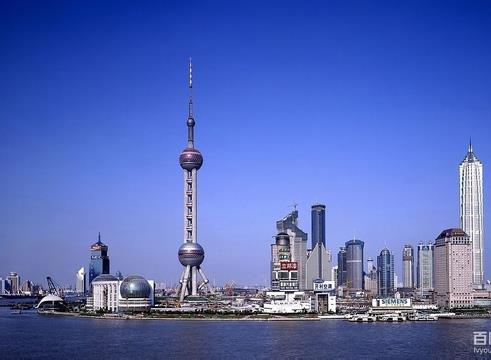 Summary
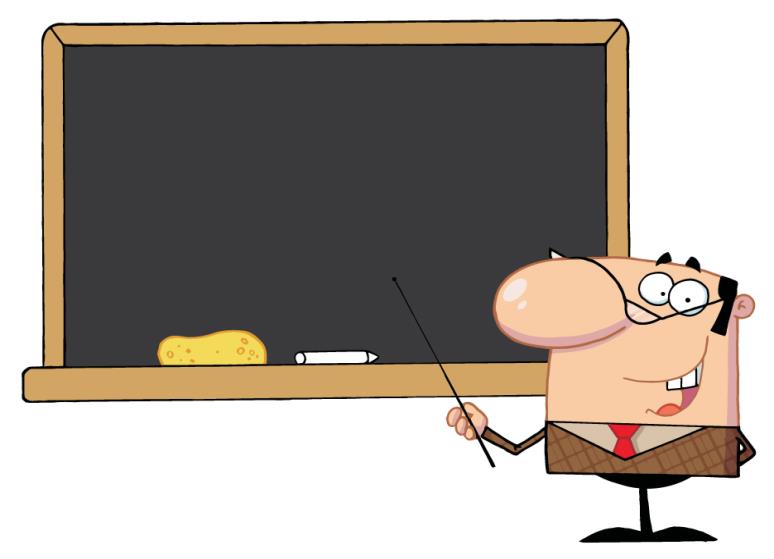 call           Bund
Where\How\Why+ was(were)\did+ sb.+ do···?
Exercise
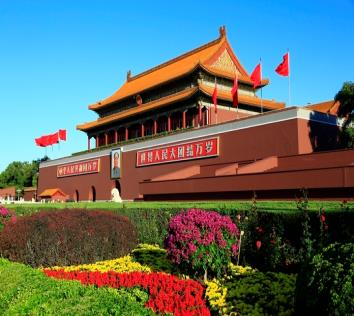 1.---- Where did you _____ ?     
   ----- I went to Nanjing .
     A. do           B. go           C. went

2. I wanted to _______ the Tian’anmen Square.
     A. go         B. visit         C. visited
B
B
Exercise
3. Helen called me , but I ____ at home.
     A. was          B. weren’t         C.   wasn’t

4.Liu Tao ____ to the farm and visited her uncle. 
     A. goes           B. went          C. go
C
B
Exercise
5. My family would like _____ boating this Sunday.   
A .went       B. to go           C. going

6.We caught a big fish and _____ it.    
A. eat           B. eated         C. ate
B
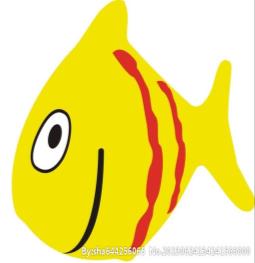 C
Homework
Write a small drama with your friends!